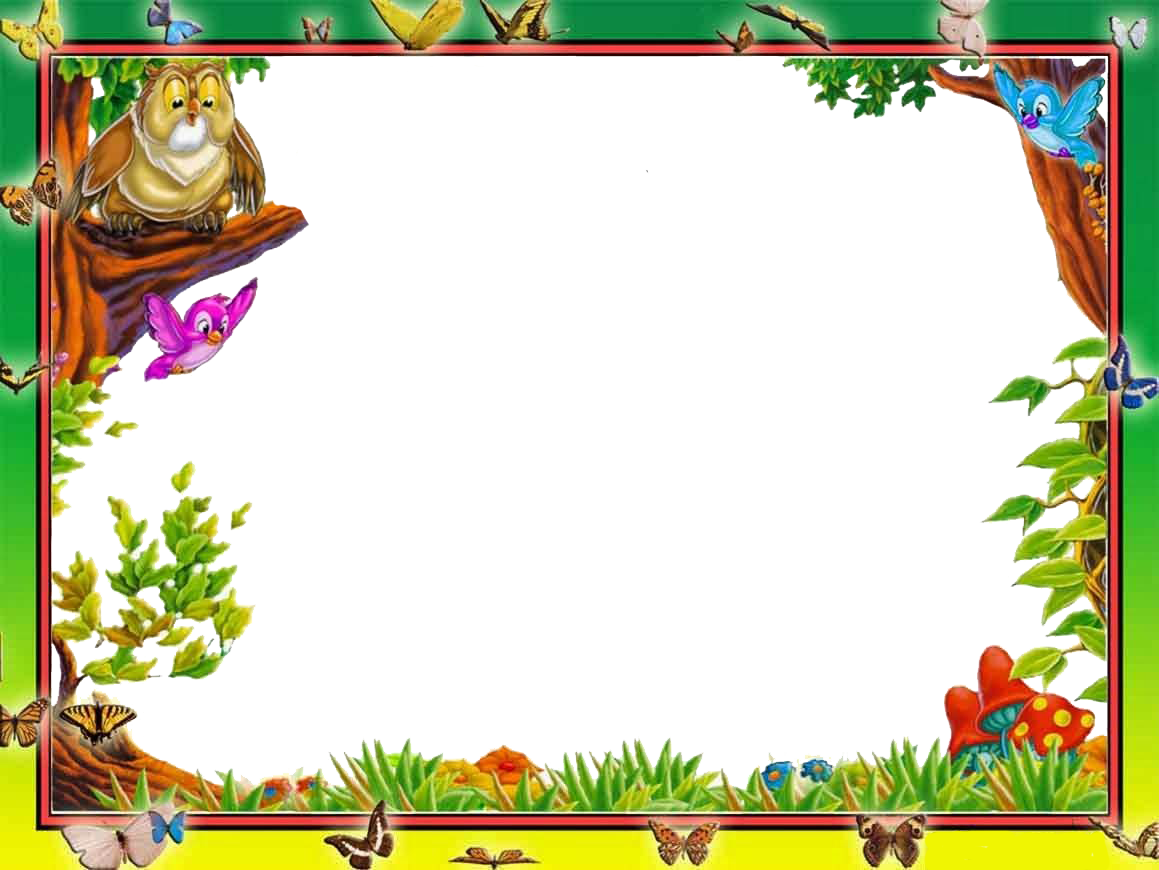 Интерактивная 
игра-викторина
 «Права и обязанности детей»
(по мотивам сказок)
Воспитатель:Ломсадзе Л.В.
МБДОУ №37
г. Екатеринбург
Старшая группа
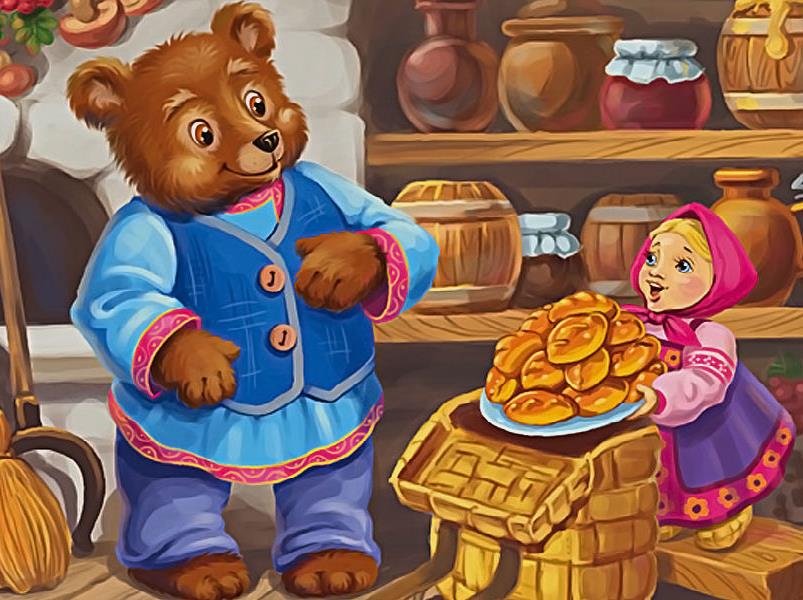 Какое право нарушил медведь, удерживая 
Машу у себя?
На жизнь
На личное мнение
На свободу
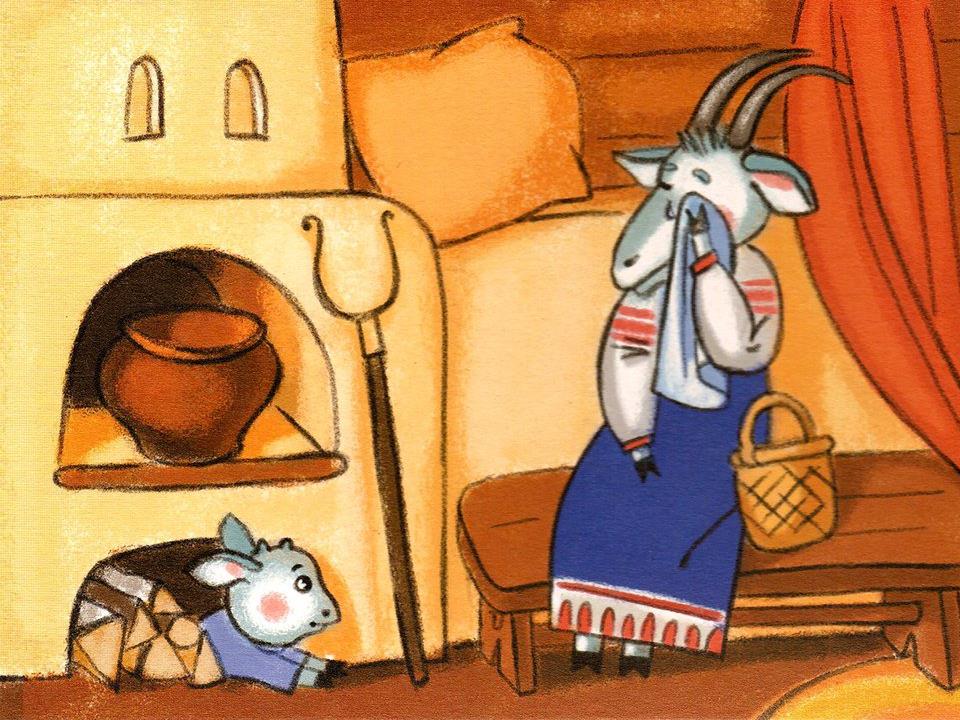 Какое право нарушил волк, проникнув в домик к козлятам и съев их?
На веру
На жизнь
Право иметь семью
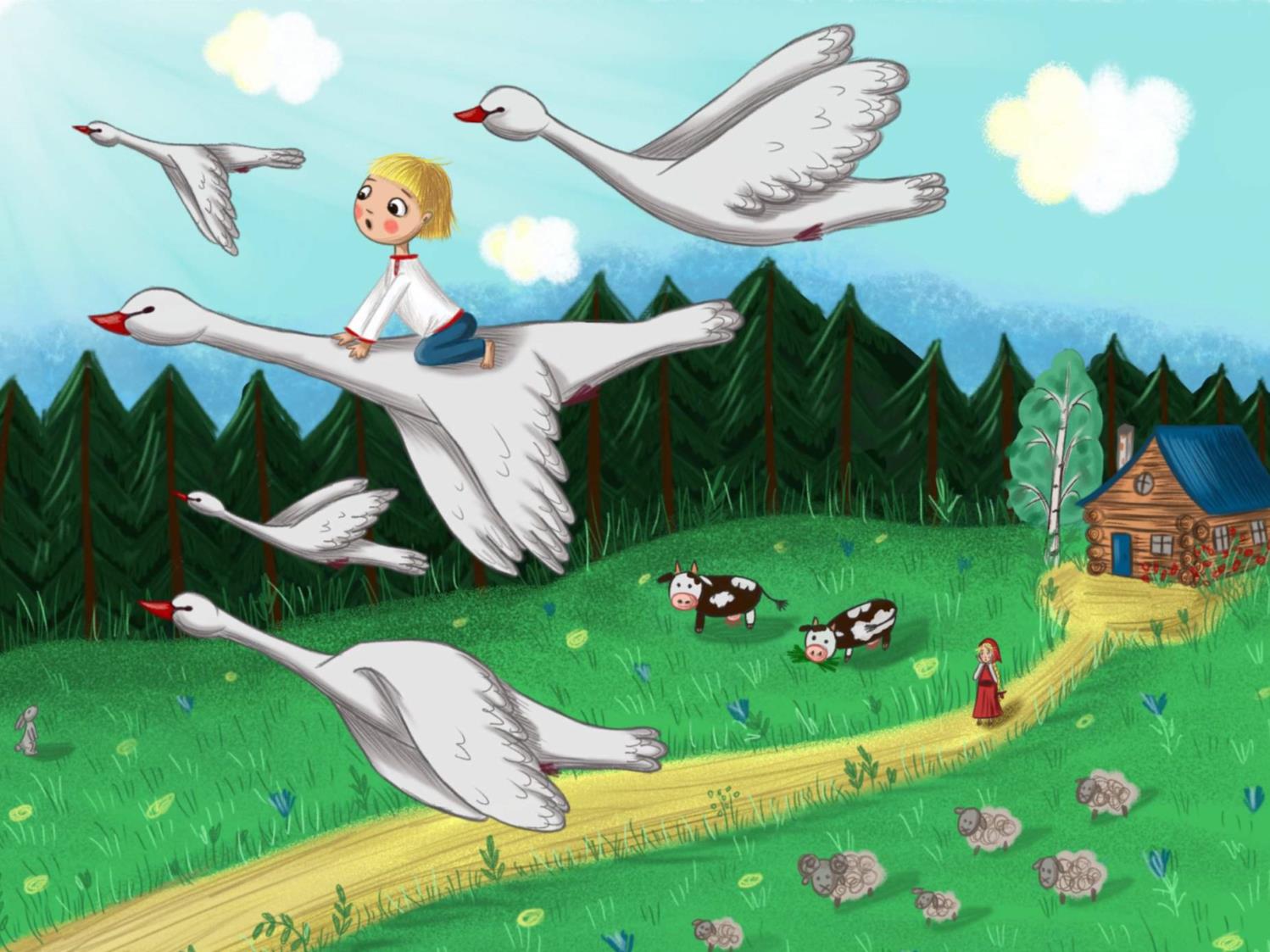 Право на образование
Право на здоровье
Право жить в семье
Какое право нарушили лебеди, унеся Иванушку в тёмный лес?
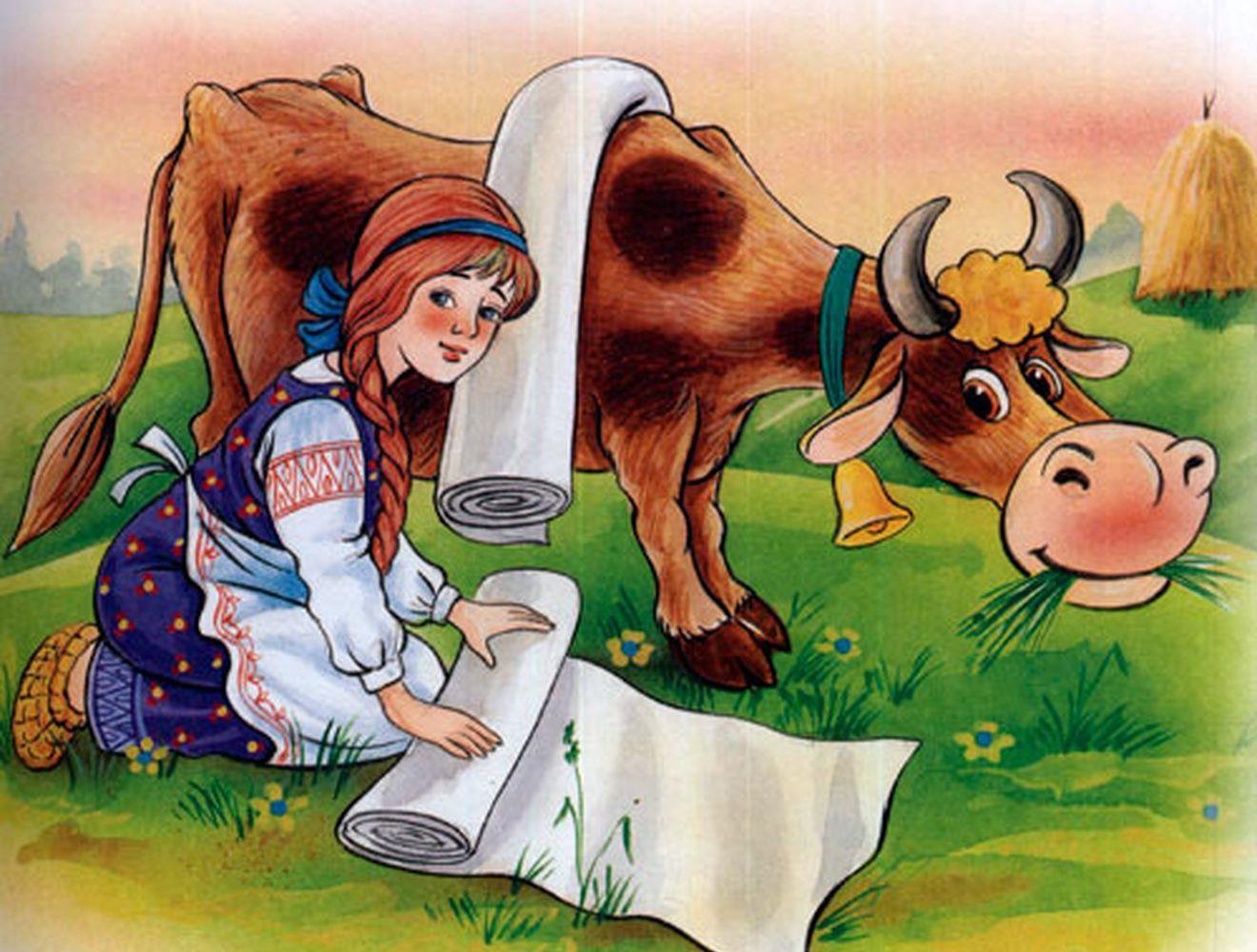 Какое право нарушили, заставляя Крошечку-Хаврошечку трудиться с утра до вечера?
Право на собственное мнение
Право на отдых и досуг
Право на труд
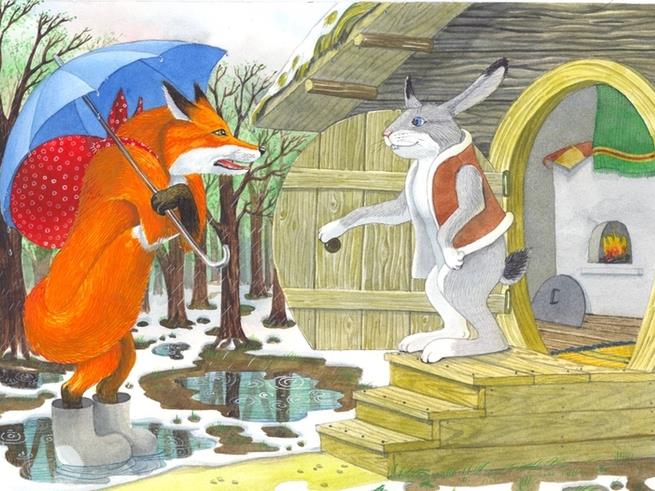 Право на здоровье
Право жить в семье
Право на неприкосновенность жилища
Какое право нарушила Лиса, выгнав зайца из дома?
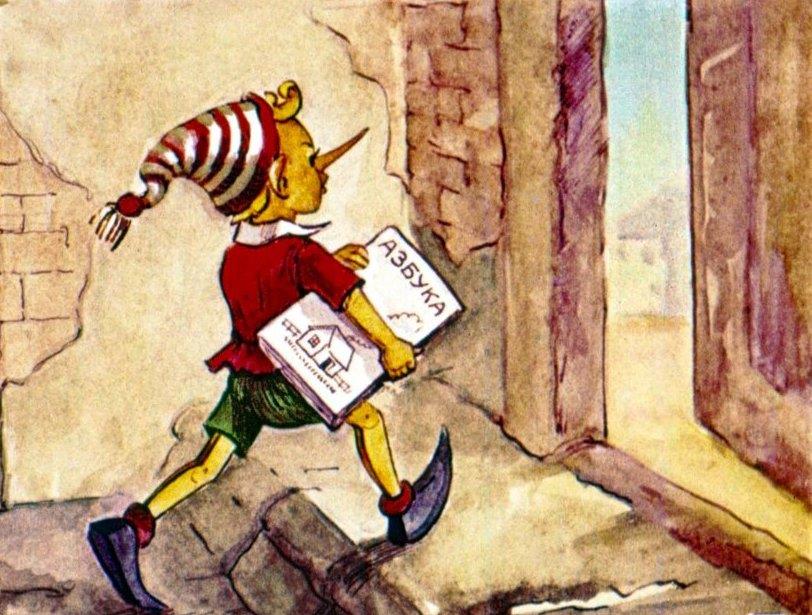 Какое право ребёнка реализовал папа Карло, отправив Буратино в школу?
Право на отдых и досуг
Право на образование
Право на семью
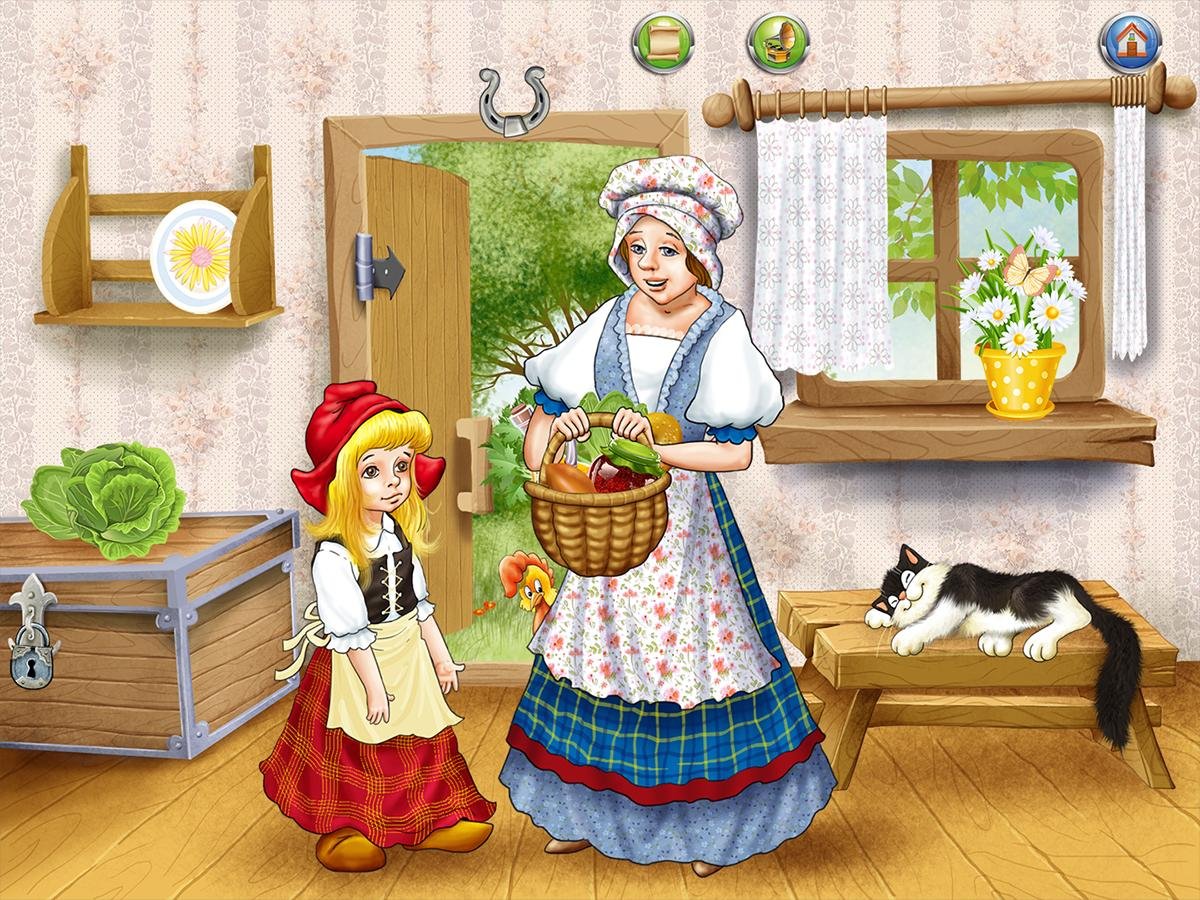 Обязанность
беречь животных
Обязанность помогать родителям
Обязанность учиться и работать
Какую обязанность выполнила Красная шапочка, отнеся пирожки больной бабушке?
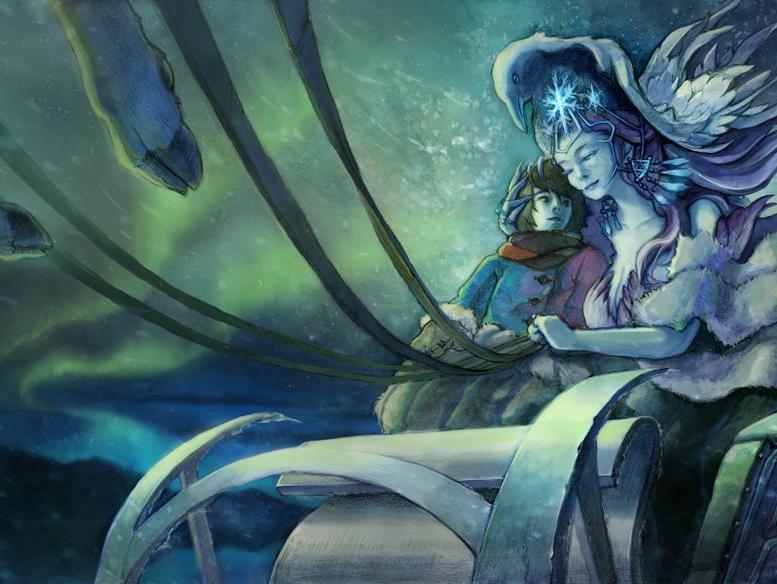 Право на жизнь со своей семьёй
Право на образование
Право на здоровье
Какое право нарушила Снежная королева, забрав Кая к себе?
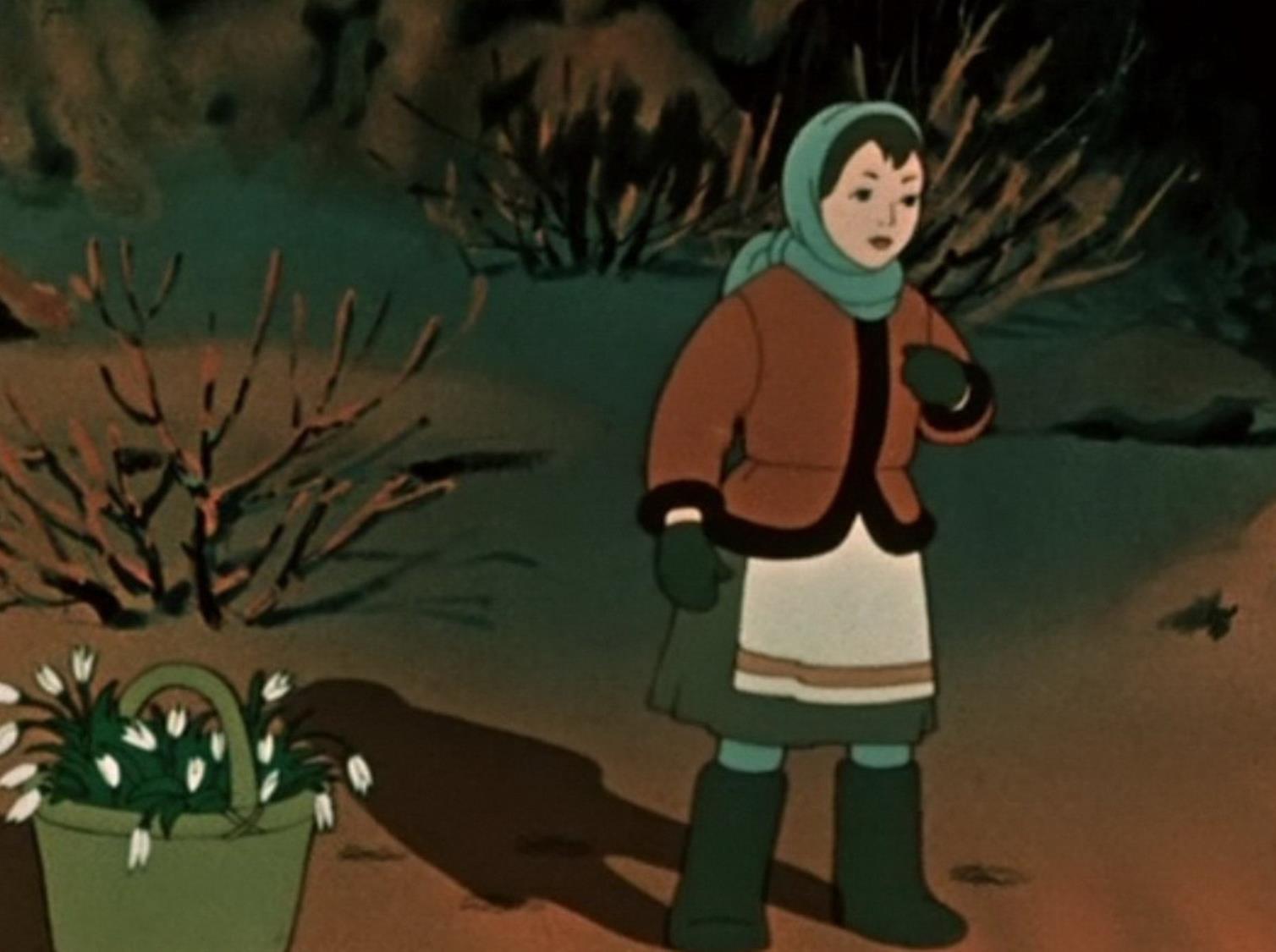 Какое право нарушила мачеха в сказке, отправив девочку в стужу в лес за подснежниками?
Право на заботу родителей
Право на отдых и досуг
Право на здоровье
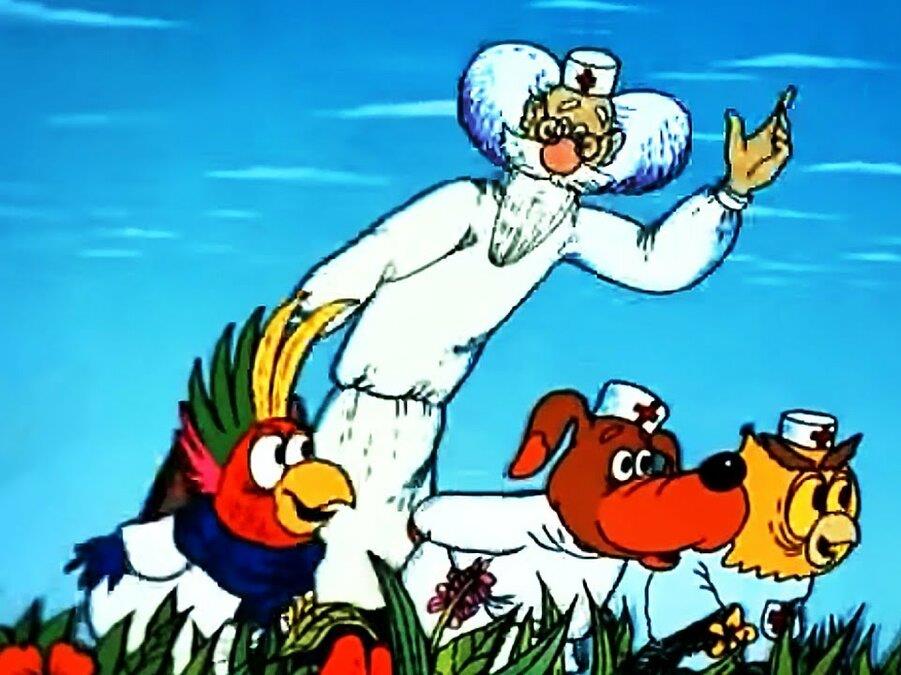 Какое право ребёнка реализовано в сказке Айболит?
Право на гражданство
Право на защиту животных
Право на медицинское обслуживание
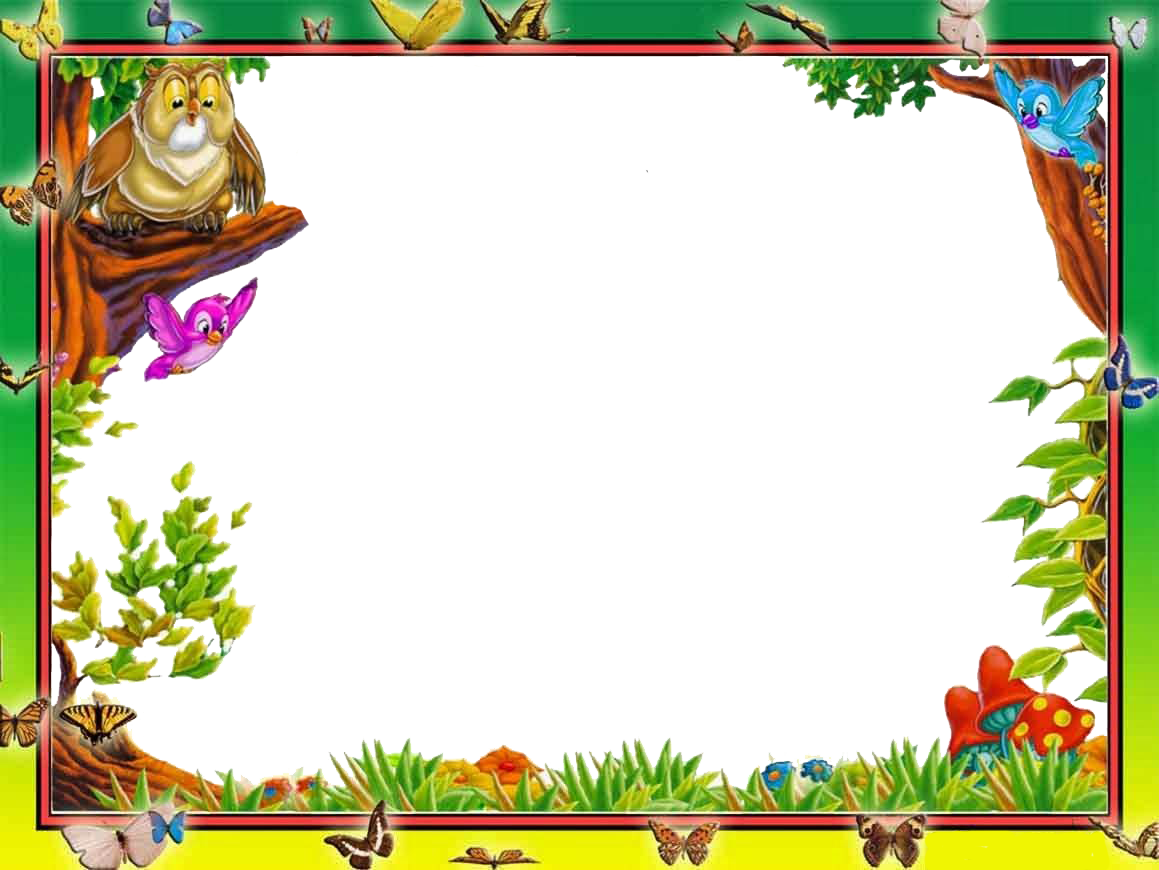 Молодец! 
Теперь ты настоящий знаток 
своих прав и обязанностей!